認識網絡行為培養正確態度
香港培正中學
電腦科主任
梁文傑老師
Email: mkleung@puiching.edu.hk
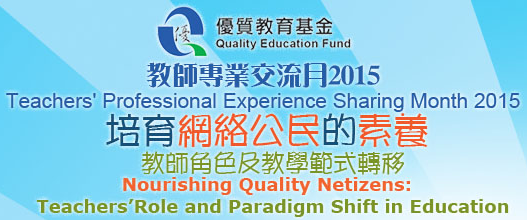 網絡是學生生活不可或缺的東西
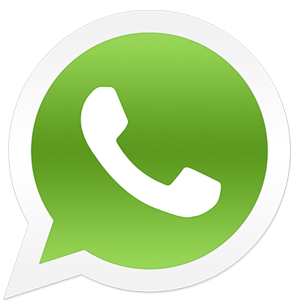 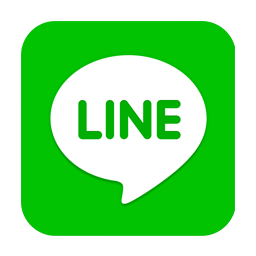 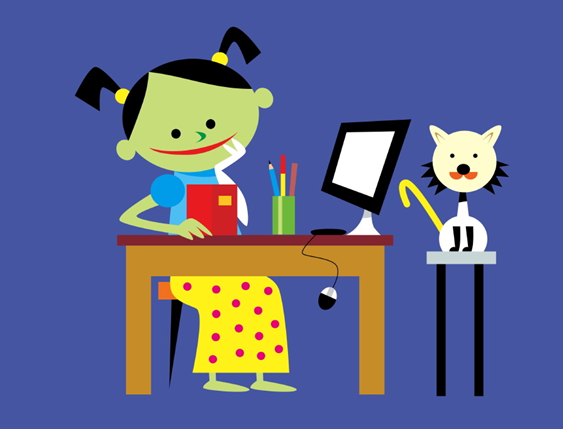 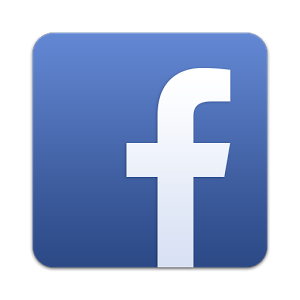 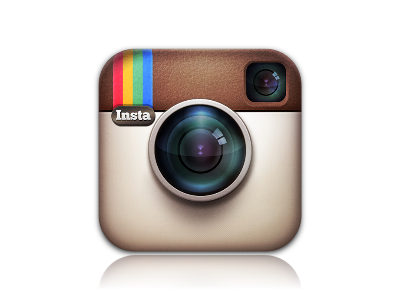 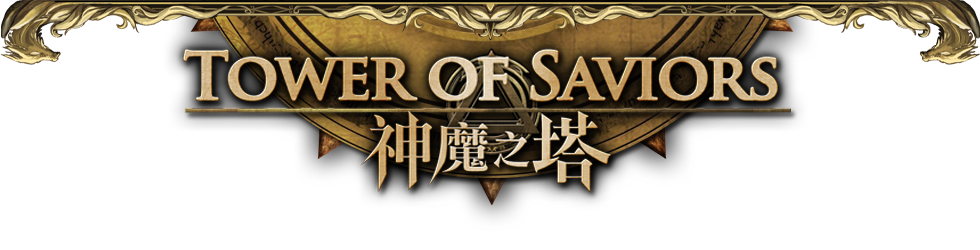 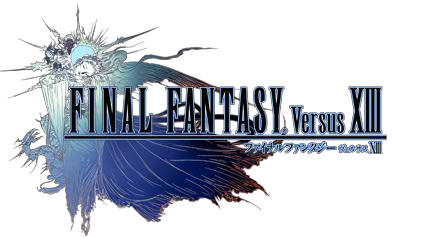 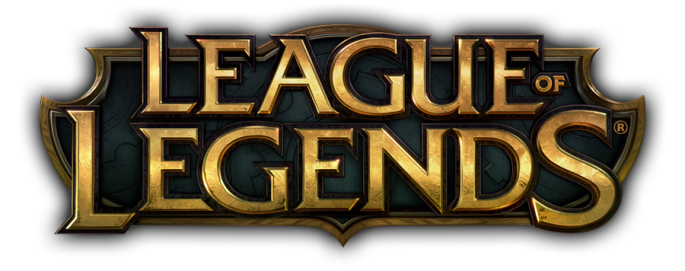 網絡陷阱
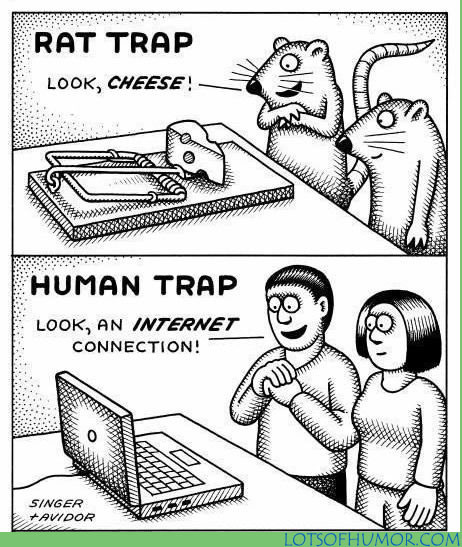 誤交朋友
金錢損失
洩露個人資料
駭客行為
錯誤資訊
……
培養學生正確使用網絡的態度
普通電腦／資訊及通訊科技︰責無旁貸，但……
課程內容緊揍，難以撥出時間教授
我們的解決方案 - 1
在開學第一星期，所有級別的普通電腦／資訊及通訊科技課堂教授「社會議題」(social issues)
專題形式︰由學生感興趣的主題入手
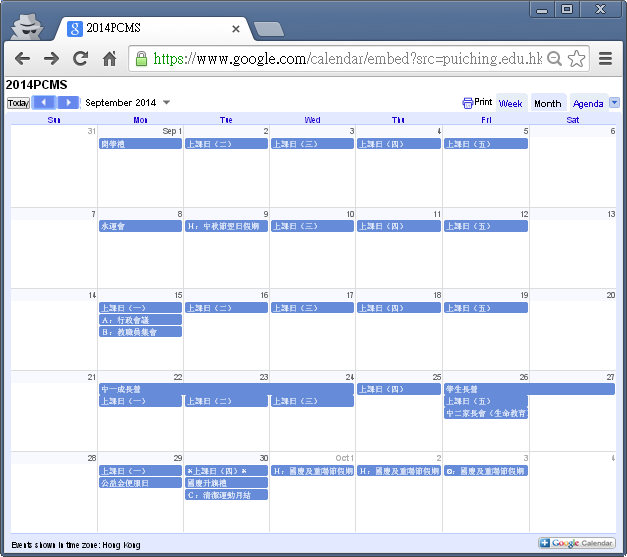 2013-14 年度
智能手機應用程式與個人私隱
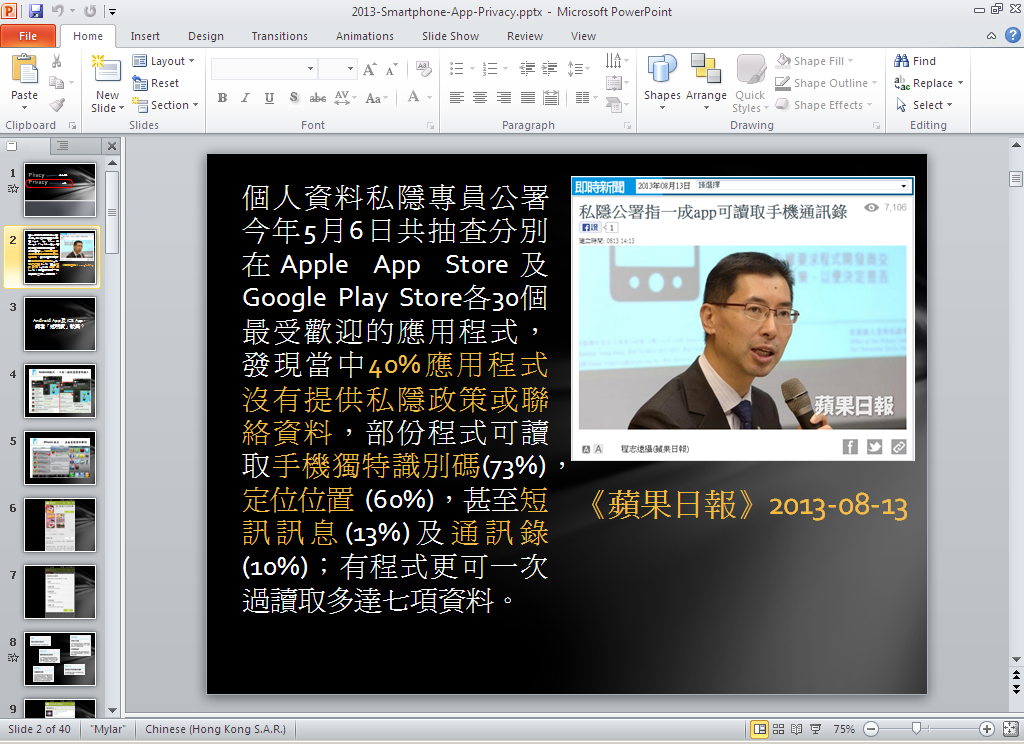 智能手機應用程式與個人私隱
安裝應用程式前，應留意應用程式需要手機的什麼權限
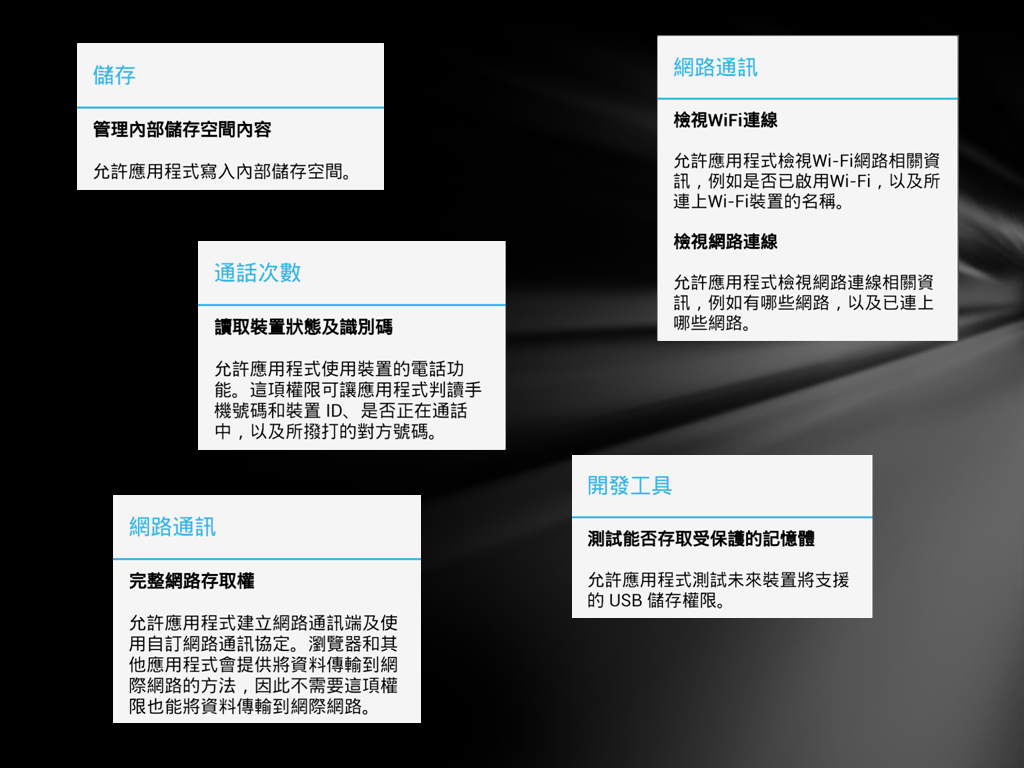 智能手機應用程式與個人私隱
安裝應用程式前，應留意應用程式的開發者資料
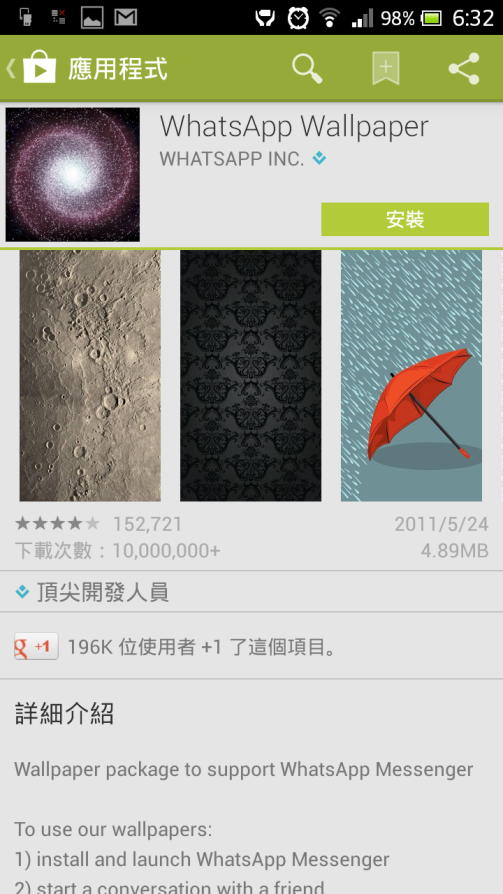 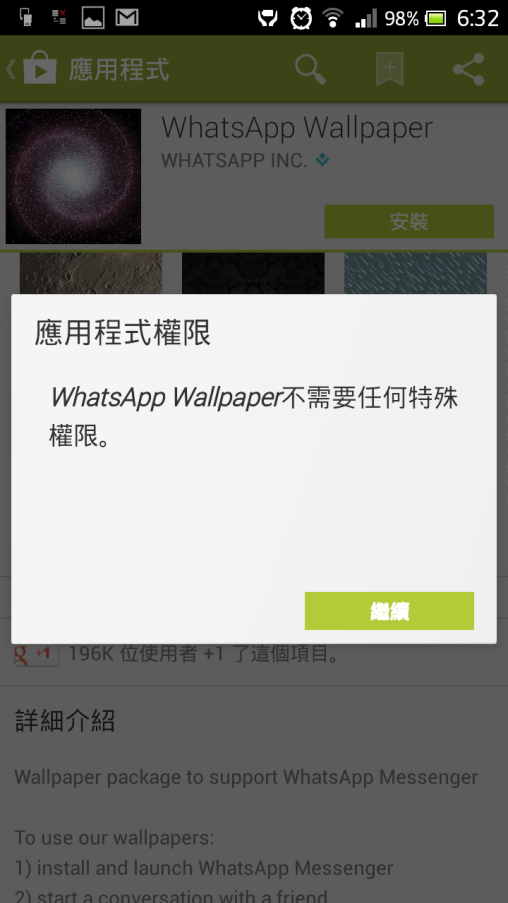 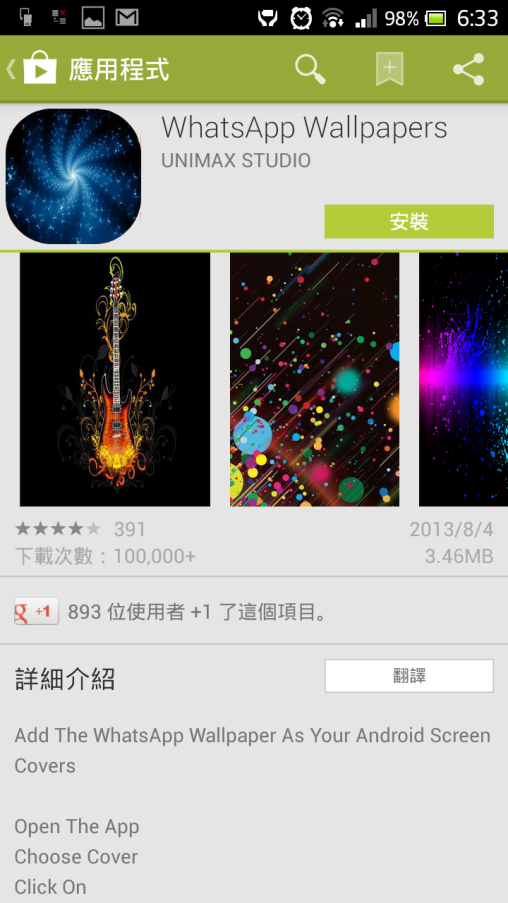 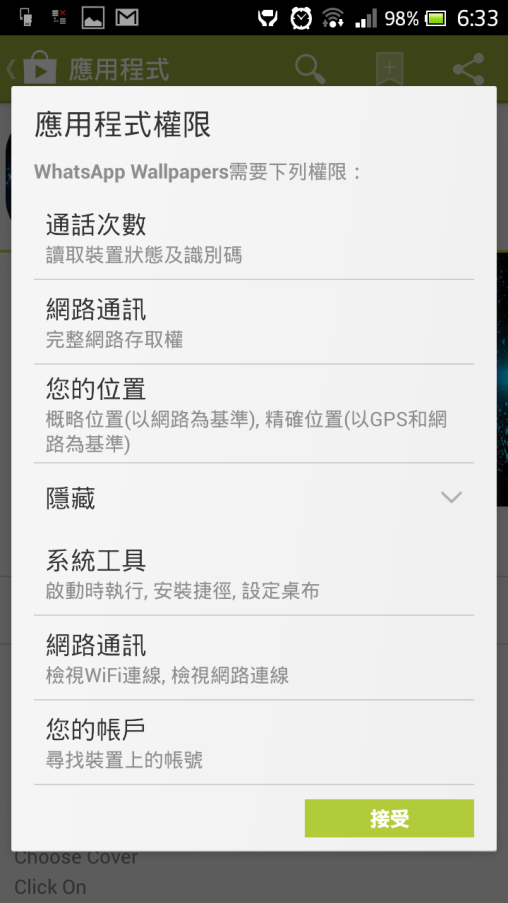 智能手機應用程式與個人私隱
參考資料來源︰
http://www.infosec.gov.hk/tc_chi/promotion/files/20140417_3.pdf
http://www.pcpd.org.hk/chinese/publications/files/mobile_app_sweep_c.pdf
2014-15 年度
由「冰桶挑戰」入手︰
「連鎖信」效應
網上資訊可靠程度
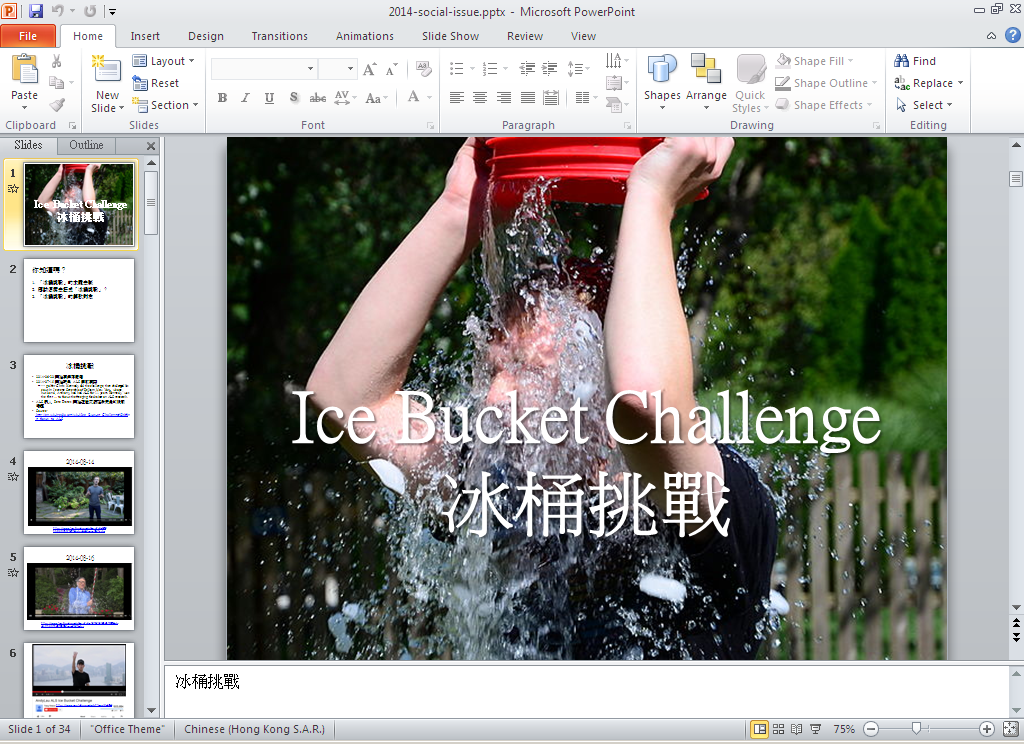 「連鎖信」效應
人叫你做，你就做？
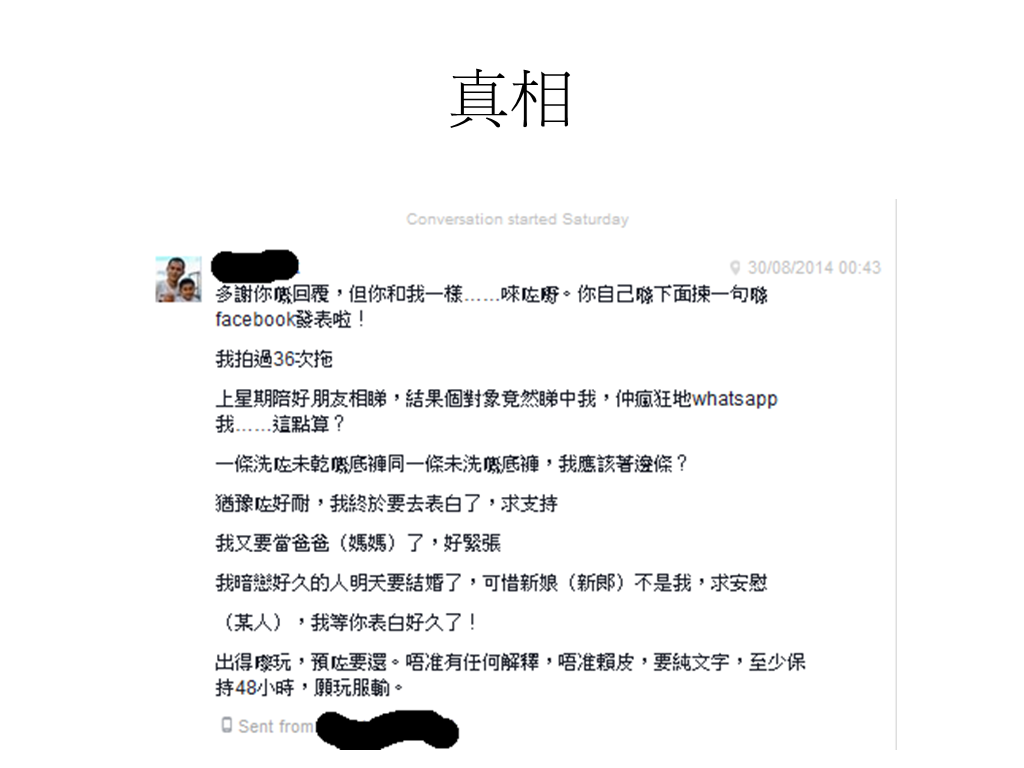 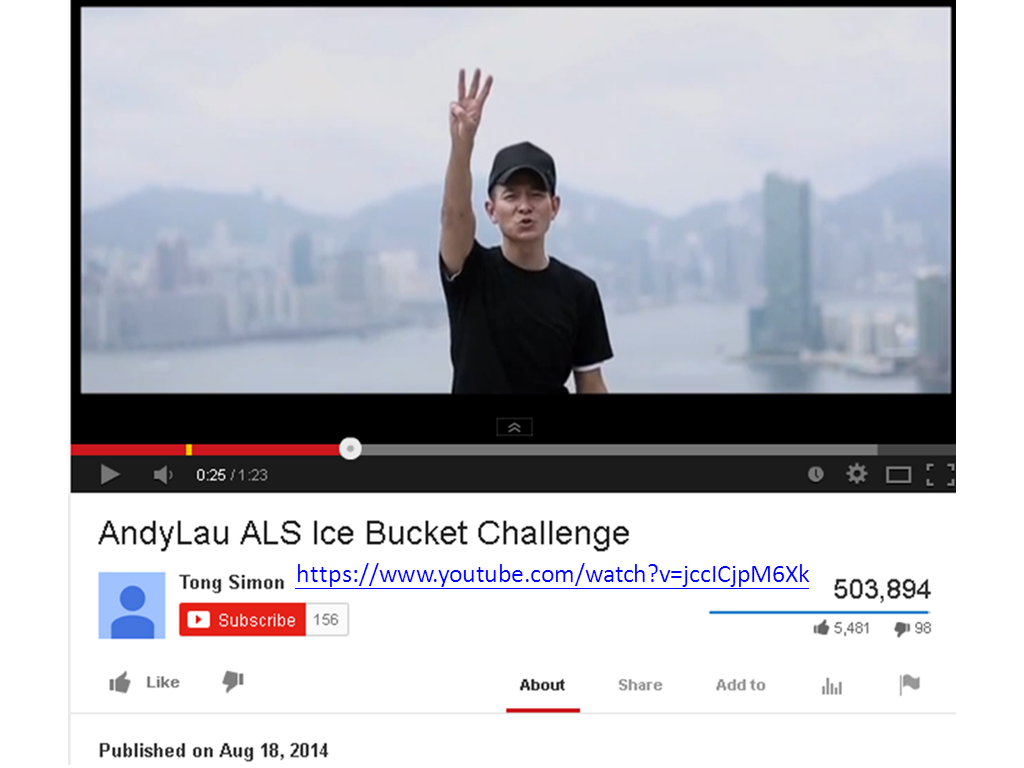 網上資訊可靠程度
有接受過「冰桶挑戰」的朋友，知道「冰桶挑戰」本意是為「漸凍人症」籌款的嗎？
一些資訊，在互聯網上一傳十、十傳百後，傳到你處，你會核實它的真偽嗎？
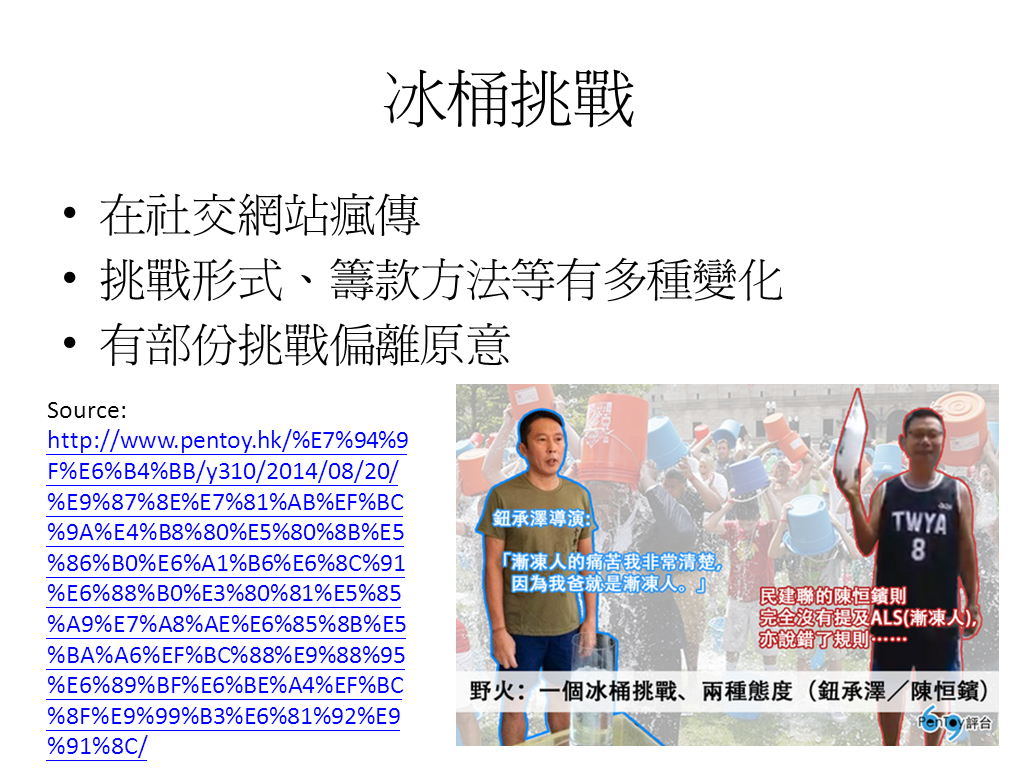 網上資訊可靠程度
Hello Kitty 不是貓？
Dear Daniel 原來是女兒身？
你怎樣證實資訊是真還是假？
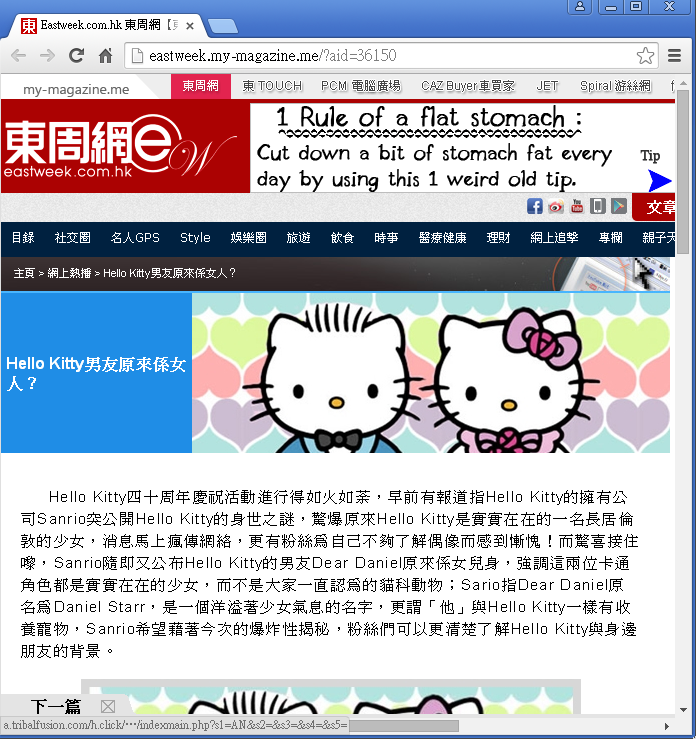 網上資訊可靠程度
偽冒網站︰如何辨別真偽？
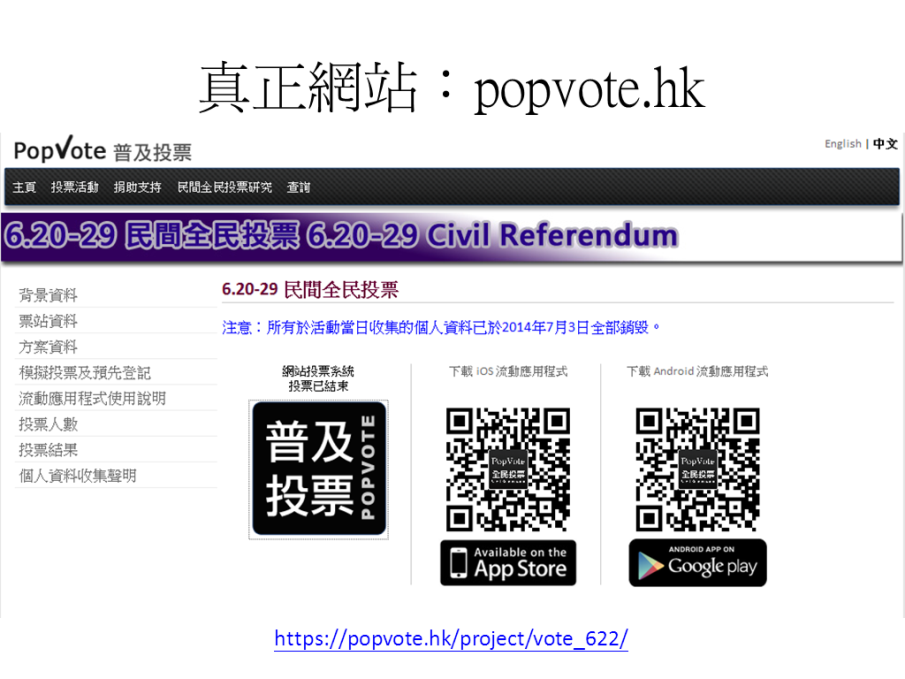 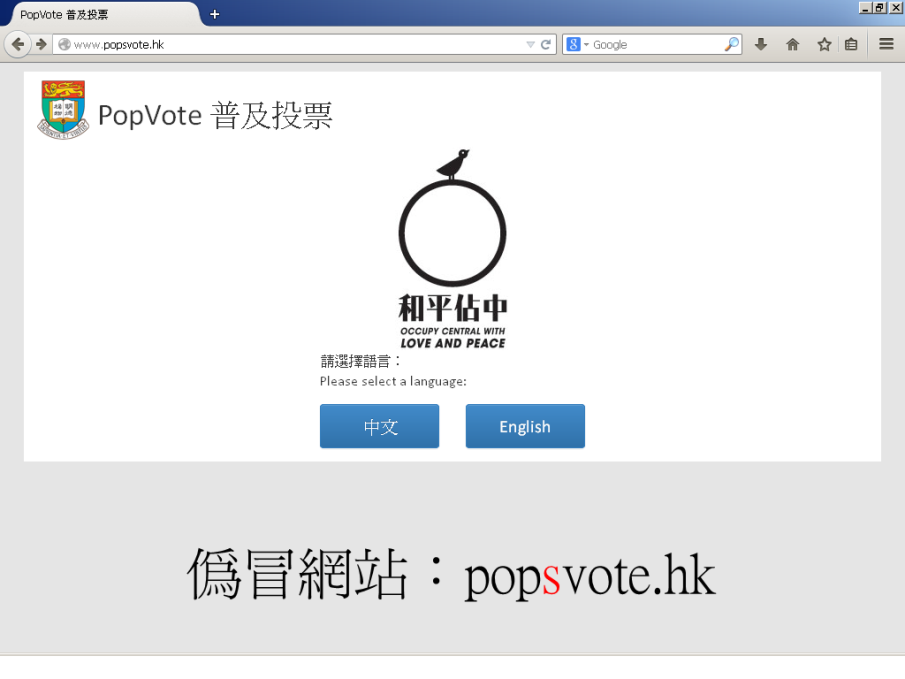 開學的第一堂……
學生是最聽話的時候
以學生最感興趣的話題，最能吸引學生留意
一年只有一次，未夠「updated」
我們的解決方案 - 2
利用網上討論區發放信息
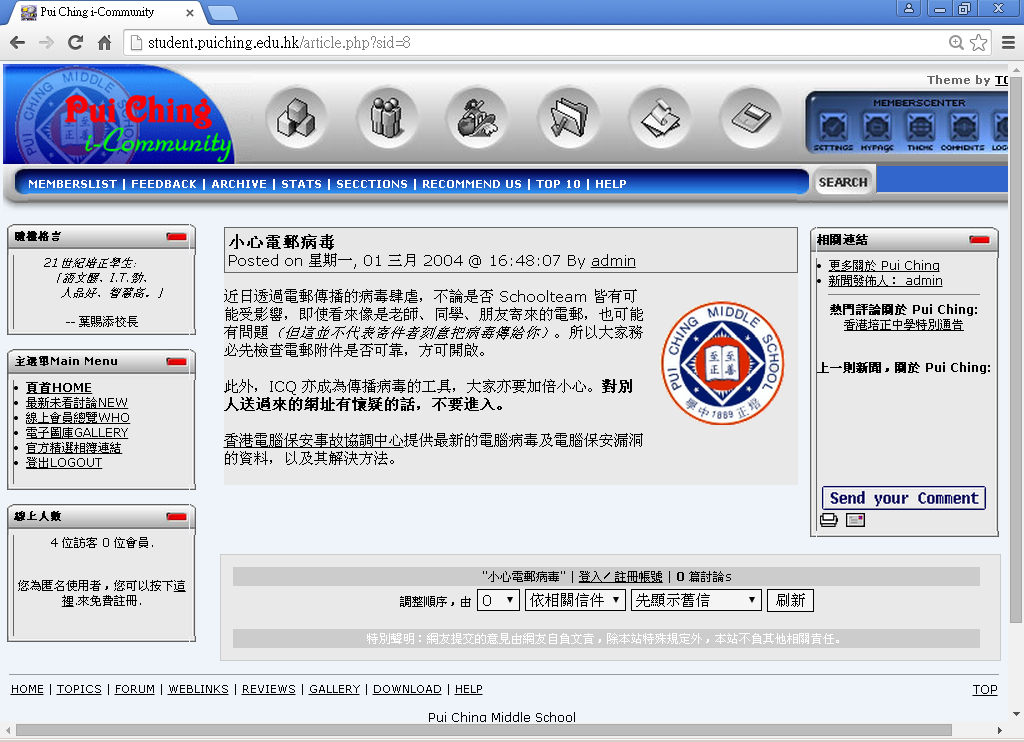 問題︰
不能長時間吸引學生注意
我們的解決方案 - 3
融入學生的社交網絡
平時多與學生交流及解決問題
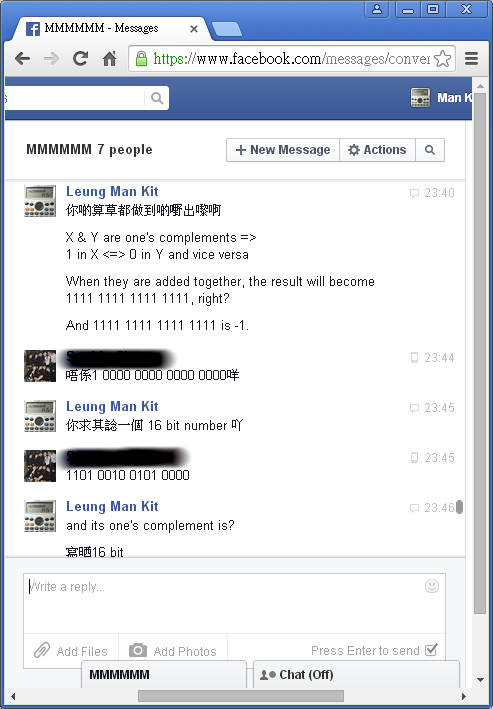 融入學生的社交網絡
成立一個群組，專門發放資訊科技相關信息
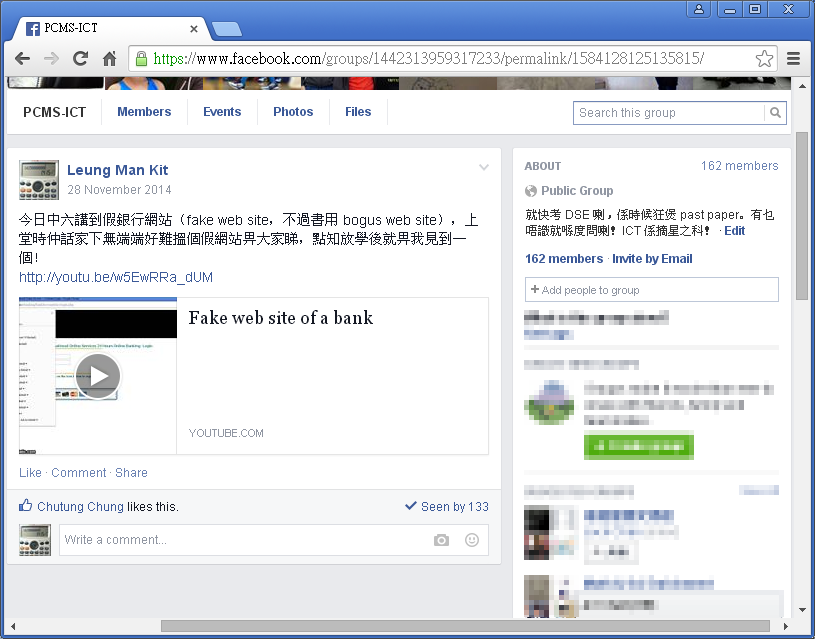 科技不斷進步，社會不斷改變
多留意學生的喜好
留意最新科技發展
終身學習